Hca revisjon & rådgivning
An introduction to big data
[Speaker Notes: Det er enkelthistorier bak enhver observasjon. 
Forestill deg at din tenåringsdatter mottar en reklamepakke rettet mot graviditetsprodukter fra en supermarkedskjede.]
Some terms
Big data
Fashion term
Data – driven
Decisions driven by empirical observations
Artificial intelligence
Intelligent behaviour by machines
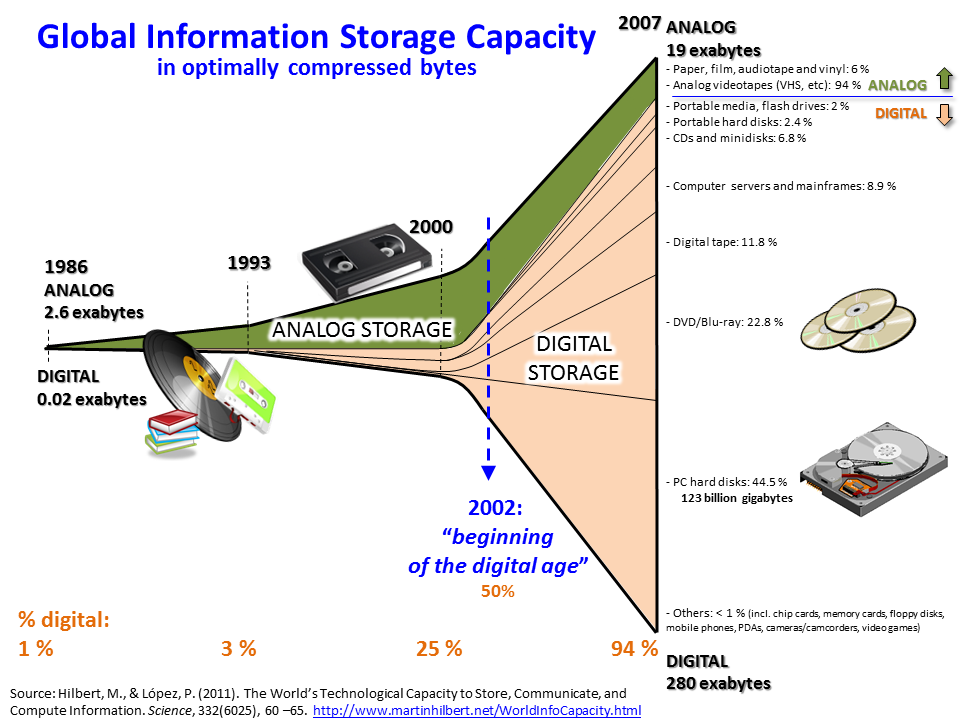 [Speaker Notes: Etter hvert som mer og mer data har blitt lagret har det bygget seg opp et marked for å bruke denne dataen.]
What is big data?
Volume
No need to sample
Velocity
Data is available real time
Variety
Can be text, photos, videos etc
[Speaker Notes: Jeg kommer til å gå inn på volum og variety.

Som eksempel på Velocity kan robottradere nevnes. 

Andre elementer. Veracity, machine learning og digital footprint.]
Is bigger better?
[Speaker Notes: Eksempelet på neste side fungerer bra.]
Small vs big data (volume)
What happened when researchers got access to all tax records in the USA?
When asking small data questions, the data revealed little new. They got the same answers as with polling data.
Then they asked big data questions:
What is the scope of tax fraud, and what do people who commit tax fraud have in common?
[Speaker Notes: For å forstå svindelen må jeg først forklare at en inntekt på akkuratt § 9.000 er et magisk tall for selvstendige næringsdrivende med ett barn i USA. Da får de ca § 1000 fra staten. Hverken mer eller mindre. Dette er også den mest hyppige rapporterte inntekten i USA, og sjeldne boketteryn viser store avvik fra dette i begge retninger.

Forskerne fant to faktorer som forklarte hvor hyppig 9.000 ble rapportert som inntekt. 1. Antall skatterådgivere i nærområdet. 2. Antall andre selvstendige næringsdrivende i området. 

 Informasjon.]
Variety
[Speaker Notes: Bruk av satellittbilder til å forutse utvikling i BNP. Tall for utviklingsland er svake. 

Inkluderer bruken av machine learning.]
How to use?
A culture where empirical observations are at the core of decision making.
Establish an information system capable of delivering the necessary input for decisions.
A piecemeal approach
[Speaker Notes: I en kultur der bevis ligger til grunn for beslutninger legger man mindre vekt på skjønn. 

Regnskapsfunksjonen er et fornuftig sted å starte. Det er en funksjon som allerede i dag genererer mye data, samt rapporter som benyttes av ledelsen.]
Data – driven
Prerequisites for being data driven
Sampling
Access
Data is analysed and repored
Data is used in decicion making
Challenges for smaller companies
Skills and resourses
[Speaker Notes: Eksempel på implementeringer av det å være data-driven. 

Start i regnskapsfunksjonen. Konsulentvirksomhet som ønsker å måle lønnsomhet, per ansatt, per bransje, basert på kundestørrelse. 
Samling av data: Innhente data fra CRM, regnskapsystem og proff. 
Tilgang på data: Består i å rense dataene, slå den sammen og gjøre de enklere å håndtere.
Analyse og rapportering: Består i å gruppere dataene, sette sammen rapporter og se sammenhenger. 
Beslutninger: Om ingen ting gjøres med dette er vi like langt.]
Dynamic business metrics
Traditional business metrics (profit/loss or cash flow):
Influence decisions over the long term
Dynamic business metrics
Convey a sense of urgency
Change significantly over a month or less
Indicate actions that will significantly impact the metric
[Speaker Notes: Small changes can have a small impact. For example the percentage of people that will bring their shopping carts to checkout, is extremely sensitive to page load time.]
A/B Testing
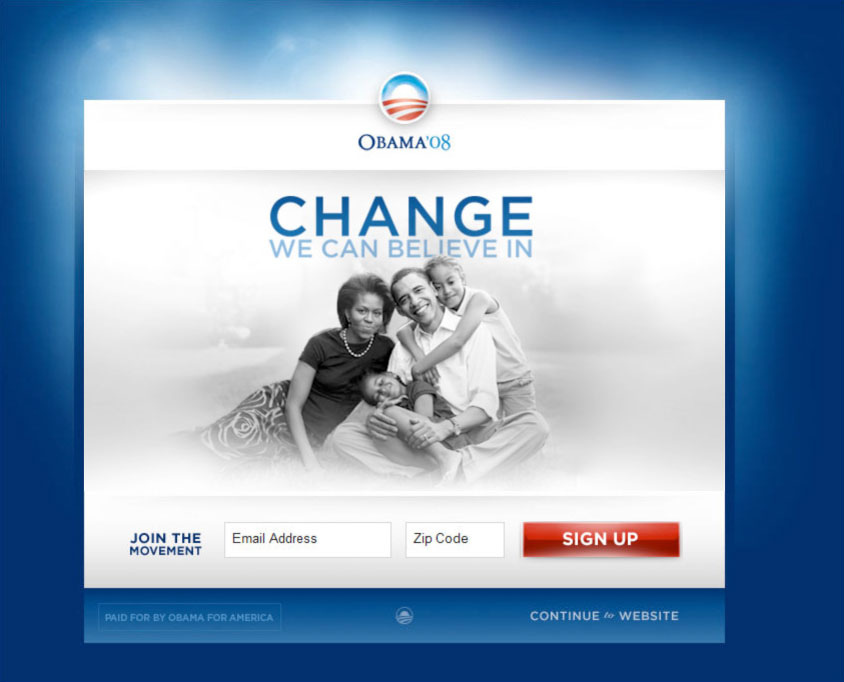 [Speaker Notes: Basisen i den vitenskapelige metode er RCT.]
Mer informasjon